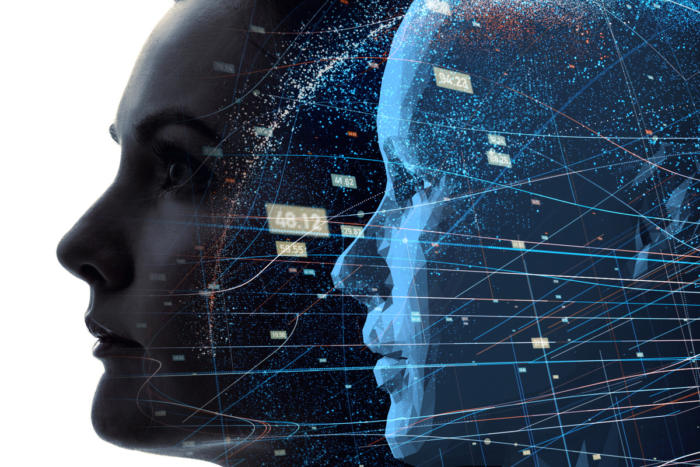 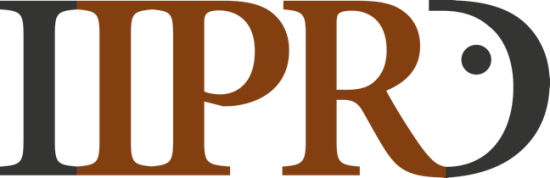 Sample Landscape Study   
Digital Twin Technology
“Digital twins can be practically applied in almost every industry.”
Image Source: Network World
Content
Introduction of Digital Twin
How it works & Why it matters
Economic value of Digital Twin
Future of Digital Twin
Major Application & Benefits
Objectives of the Landscape/Study
Patent Literature Analysis 
Graphical and Analytical Representation
Appendix 1 – Sources
Appendix 2 – Definition of IPC Sub Classes
Patent Searching | Research and Analytics | Patent Prosecution/Preparation Support | Litigation and E-Discovery | IP Valuation | Patent Portfolio Watch
Introduction to Digital Twin Technology
What is a digital twin?
A digital twin or digital replica is a virtual model of a physical asset such as a product, process, system or a facility. Said digital replica takes and uses data from an actual physical asset to better understand and augment its performance. For example, engineers can identify the safety risks of an aircraft engine by assessing different temperatures and stresses on parts, surgeons can navigate a digital visualization of an organ before operating on it, a digital twin of a rocket that displays its maximum wind resistance can ensure a launch in bad conditions, and so on.
Powered by a combination of artificial intelligence (AI), machine learning, and data analytics, digital twins can mirror a physical twin and reveal issues before they occur. To do so, they rely on a range of sensors embedded in the physical world to transfer real-time data about the operative process and environment. The data collected from the connected sensors is then analysed on the cloud and is accessible via a dashboard.

Internet of Things an integral part of digital twin technology
From the very definition, it’s clear that digital twins ought to depend on IoT technologies. Driven by sensors, artificial intelligence, machine learning, data and analytics, IoT acts as the foundation for digital twins, as it leverages specific data about physical assets to help companies make better decisions.
Digital twin is, therefore, expected to increase IoT deployments given its ability to add value for end-customers. Experts predict that, within the next five years, digital twins will be adopted by 85% of all IoT platforms.
Insight
The term “Digital Twin” was defined for the first time by Dr. Michael Grives at the University of Michigan 2002/03 in Virtually Perfect Driving Innovative and Lean Products through Product Lifecycle Management.
Source: Appendix 1
Patent Searching | Research and Analytics | Patent Prosecution/Preparation Support | Litigation and E-Discovery | IP Valuation | Patent Portfolio Watch
Introduction to Digital Twin Technology
Connect & Collect
01
Innovation & Transform
02
Learn & Analyze
05
Digital Twin
04
03
Alert & Advice
Decide & Optimize
Source: Appendix 1
Patent Searching | Research and Analytics | Patent Prosecution/Preparation Support | Litigation and E-Discovery | IP Valuation | Patent Portfolio Watch
How it works & Why it matters
Digital Twin, the virtual counterparts of a physical asset is created as the digitalized duplicate of a machine/ equipment or aa physical site. These digital assets can be created even before an asset is built physically. To create a digital twin of any physical asset, engineers collect and synthesize data from various sources including physical data, manufacturing data, operational data and insights from analytics software. All this information along with AI algorithms is integrated into a physics-based virtual model and by applying Analytics into these models we get relevant insights regarding the physical asset. The consistent flow of data helps in getting the best possible analysis and insights regarding the asset which helps in optimizing the outcome.
Digital twins are powerful masterminds to drive innovation and performance. Imagine it as your most talented product technicians with the most advanced monitoring, analytical, and predictive capabilities at their fingertips. By 2018, companies who invest in digital twin technology will see a 30 percent improvement in cycle times of critical processes, predicts IDC.

Also, the digital twin technology helps companies improve the customer experience by better understanding customer needs, develop enhancements to existing products, operations, and services, and can even help drive the innovation of new business.
Source: Appendix 1
Patent Searching | Research and Analytics | Patent Prosecution/Preparation Support | Litigation and E-Discovery | IP Valuation | Patent Portfolio Watch
Major Applications-Digital Twin Technology
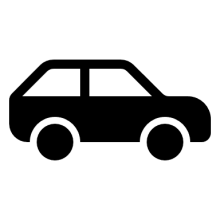 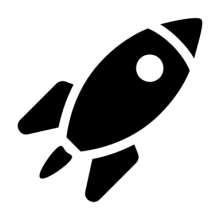 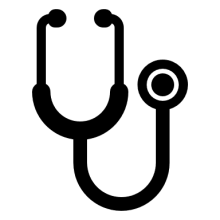 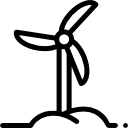 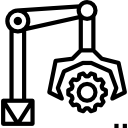 Wind Farm
Manufacturing
Health Care
Automobile
Aero Space
Other Applications
Retail, Infrastructure, Oil & Gas Industry and Gas Turbines
Source: Appendix 1
Patent Searching | Research and Analytics | Patent Prosecution/Preparation Support | Litigation and E-Discovery | IP Valuation | Patent Portfolio Watch
Economic value of Digital Twin
The economic value of the digital twins technology will vary widely, depending on the monetization models that drive them. For complex, expensive industrial or business equipment, services or processes, improving utilization by reducing asset downtime and lowering overall maintenance costs will be extremely valuable, making internal software competencies critical to driving value with digital twins.

As such, the costs of developing and maintaining digital twins must be driven by both business and economic models. Digital twins are not developed in a vacuum. Both the business concept and model must be tested against an economic architecture – revenue, profits, return on investment (ROI), cost optimization – and a way to measure progress as the products/services are rolling out.

To obtain the highest value from digital twins, the enterprise must address the digital ethics issues raised by different parties interacting with the data from not just the enterprise, but also its partners and customers. This will require the enterprise to think about the value of the data and its contributions to the business and partners, and also to identify potential areas where its customers or its own data could drive value but also could be at risk.
Source: Appendix 1
Patent Searching | Research and Analytics | Patent Prosecution/Preparation Support | Litigation and E-Discovery | IP Valuation | Patent Portfolio Watch
Future of Digital Twin
In the future, expect to see the expansion of the IoT, and with it, some version of digital twin technology. According to predictions, by 2022, 85 percent of all IoT platforms will include some kind of digital twinning.

As more and more products in our homes and workplaces evolve into smart devices (i.e., they connect to the Internet, providing remote access and control), we’ll also see an increase in the availability of digital twin technology. These digital twins already allow you to remotely adjust the temperature in your smart home, for example. Or to make calls using your business number on a “softphone” that’s available on all your personal devices.
Source: Appendix 1
Patent Searching | Research and Analytics | Patent Prosecution/Preparation Support | Litigation and E-Discovery | IP Valuation | Patent Portfolio Watch
Benefits of Digital Twin
Patent Searching | Research and Analytics | Patent Prosecution/Preparation Support | Litigation and E-Discovery | IP Valuation | Patent Portfolio Watch
Objectives of the Study
To understand “Digital Twins” technology and prepare a patent landscape report.

To understand major patent holders, geographical distribution of patents, Technologies analysis etc.

To analyse patent application filing/publication/grant trends over the years, top assignees, and patent classifications among others.
Patent Searching | Research and Analytics | Patent Prosecution/Preparation Support | Litigation and E-Discovery | IP Valuation | Patent Portfolio Watch
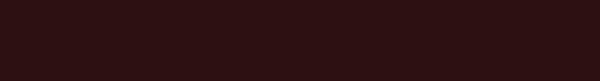 Patent Literature Analysis: Assumptions:
Report provides patent analysis for the budding technology Viz. “Digital Twin” that relates to incorporation of digital replicas of physical assets, processes, people, places, systems and devices for various purposes.

The landscape study focuses on patents and/or published patents applications pertaining to the technology “Digital Twin”.

The patent search started with identifying relevant search terms and patent classification codes. The IPC codes searched are summarized in the Appendix 2.

 The study was primarily carried out using Questel-Orbit, a popular database of patent applications and granted patents from 95 patent jurisdictions around the world created by Questel.

 All analysis in this report has been done on unique families (One publication per family).

 Broadly, the search query tried to get patent documents pertaining to the “Digital Twin”. 

 As a result, the analysis obtained 199 relevant patent documents from a total of 2542 patent documents.
Graphical and Analytical Representation
Filing Based Trends
1. Filing Based Trends
Insight
The filing based trend demonstrates that maximum number of patent applications were filed in the year 2016.
# The graph representing  filing based trends was prepared based on the earliest priority year.
Patent Searching | Research and Analytics | Patent Prosecution/Preparation Support | Litigation and E-Discovery | IP Valuation | Patent Portfolio Watch
2. Geographic Filing Trends
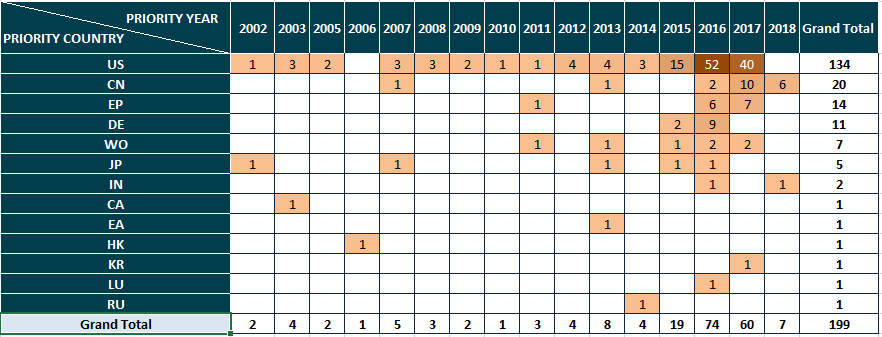 Insight
Trend related to Geographical filing demonstrates that maximum number of filing were originated in the US followed by CN and EP jurisdictions.
# The table representing Geographical filing based trends was prepared based on the analysis of patent family data.
Patent Searching | Research and Analytics | Patent Prosecution/Preparation Support | Litigation and E-Discovery | IP Valuation | Patent Portfolio Watch
3. Types of Assignees
Practising entities (PEs)
Practising entities is someone who makes, uses or sells a product for which patent is granted.
Non-practicing entity (NPEs)
A non-practicing entity (NPE) is someone who holds a patent for a product or process but has no intentions of developing it. NPEs have been emerging as a prominent feature in the developed countries IP landscape since last many years. NPE’s have increasingly become the source of curiosity for manufacturing companies
Patent Searching | Research and Analytics | Patent Prosecution/Preparation Support | Litigation and E-Discovery | IP Valuation | Patent Portfolio Watch
3.1. Top Practising Entities (PEs)
Insight
General Electric (GE) is the leading patent applicant in Digital Twin Technology, followed by Siemens and Desktop Metal.
# The graph representing  Top Practising Entities was prepared based on the analysis of patent family  data.
Patent Searching | Research and Analytics | Patent Prosecution/Preparation Support | Litigation and E-Discovery | IP Valuation | Patent Portfolio Watch
3.2. Non-Practising Entities (NPEs)
Patent Searching | Research and Analytics | Patent Prosecution/Preparation Support | Litigation and E-Discovery | IP Valuation | Patent Portfolio Watch
4. Digital Twin Application Analysis
Insight
Digital Twin Application Analysis demonstrates that maximum number of Digital Twin patent applications were filed in Manufacturing Industry followed by Aerospace and Automobile Industries.
Patent Searching | Research and Analytics | Patent Prosecution/Preparation Support | Litigation and E-Discovery | IP Valuation | Patent Portfolio Watch
5. Assignee Vs Application Trend
Patent Searching | Research and Analytics | Patent Prosecution/Preparation Support | Litigation and E-Discovery | IP Valuation | Patent Portfolio Watch
5.1 GE Vs Applications Trend
Insight
General Electric (GE) Vs Applications Trend demonstrates that GE majorly focussing in Aerospace followed by Manufacturing and Windfarm.
Patent Searching | Research and Analytics | Patent Prosecution/Preparation Support | Litigation and E-Discovery | IP Valuation | Patent Portfolio Watch
5.2 Siemens Vs Applications Trend
Insight
Siemens Vs Applications Trend demonstrates that Siemens majorly focussing in Manufacturing followed by and Infrastructure.
Patent Searching | Research and Analytics | Patent Prosecution/Preparation Support | Litigation and E-Discovery | IP Valuation | Patent Portfolio Watch
6. Technical Dissection
Insight
Maximum number of patents/applications are falling under Test/Monitor/Control (42%) followed by Data Processing (34%).
Patent Searching | Research and Analytics | Patent Prosecution/Preparation Support | Litigation and E-Discovery | IP Valuation | Patent Portfolio Watch
Technical Dissection (Extended)
Data Processing
Test/Monitor/Control
Others
Patent Searching | Research and Analytics | Patent Prosecution/Preparation Support | Litigation and E-Discovery | IP Valuation | Patent Portfolio Watch
7. IPCs Based Trends
Insight
Majority of patent applications were assigned with IPC “G06F” and “G05B” followed by IPC ”H04L” and ”G06Q”
Source:WIPO
Patent Searching | Research and Analytics | Patent Prosecution/Preparation Support | Litigation and E-Discovery | IP Valuation | Patent Portfolio Watch
IPC Sub Class Distribution
Patent Searching | Research and Analytics | Patent Prosecution/Preparation Support | Litigation and E-Discovery | IP Valuation | Patent Portfolio Watch
APPENDIX 1: Sources
[1] https://www.netscribes.com/digital-twin-next-frontier-iot/

[2] https://www.happiestminds.com/insights/digital-twins/

[3] https://www.i-scoop.eu/internet-of-things-guide/industrial-internet-things-iiot-saving-costs-innovation/digital-twins/

[4] Templates

[5] Icons made by Freepik, Geotatah from flaticons

[6] https://www.gartner.com/smarterwithgartner/prepare-for-the-impact-of-digital-twins/

[7] Dr. Michael Grieves, “Digital Twin: Manufacturing Excellence through Virtual Factory Replication”, 2014

[8] https://jive.com/resources/blog/what-is-digital-twin-technology/

[9] https://www.forbes.com/sites/bernardmarr/2017/03/06/what-is-digital-twin-technology-and-why-is-it-so-important/#266561122e2a
Patent Searching | Research and Analytics | Patent Prosecution/Preparation Support | Litigation and E-Discovery | IP Valuation | Patent Portfolio Watch
APPENDIX 2: IPC Sub-class Definitions
Source:WIPO
Patent Searching | Research and Analytics | Patent Prosecution/Preparation Support | Litigation and E-Discovery | IP Valuation | Patent Portfolio Watch
APPENDIX 2: IPC Sub-class Definitions
Source:WIPO
Patent Searching | Research and Analytics | Patent Prosecution/Preparation Support | Litigation and E-Discovery | IP Valuation | Patent Portfolio Watch
APPENDIX 2: IPC Sub-class Definitions
Source:WIPO
Patent Searching | Research and Analytics | Patent Prosecution/Preparation Support | Litigation and E-Discovery | IP Valuation | Patent Portfolio Watch
Disclaimer
IIPRD has prepared this sample report as an exemplary report, wherein the content of the report is based on internal  evaluation of Patents and Non-Patent Literature that is conducted based on Databases and Information sources that  are believed to be reliable by IIPRD. A complete list of patent documents retrieved is not disclosed herein as the  report is exemplary but can be shared if desired based on terms and conditions of IIPRD. IIPRD disclaims all warranties  as to the accuracy, completeness or adequacy of such information. The above sample report is prepared based on the  search conducted on the keywords and other information extracted from the understanding of the Patent Analysts of  IIPRD, and subjectivity of the researcher and analyst. Neither IIPRD nor its affiliates nor any of its  proprietors, employees (together, "personnel") are intending to provide legal advice in this matter.
Patent Searching | Research and Analytics | Patent Prosecution/Preparation Support | Litigation and E-Discovery | IP Valuation | Patent Portfolio Watch
About IIPRD
IIPRD is a premier Intellectual Property Consulting and Commercialization/Licensing Firm with a diversified business  practice providing services in the domain of Commercialization, Valuation, Licensing, Transfer of Technology and Due-  Diligence of Intellectual Property Assets along with providing complete IP and Patent Analytics and Litigation Support  Services to International Corporate and Global IP Law Firms.
Patent Searching | Research and Analytics | Patent Prosecution/Preparation Support | Litigation and E-Discovery | IP Valuation | Patent Portfolio Watch
Contact Details
Contact Details

Noida (NCR) Office – Head Office
E-13, UPSIDC Site-IV, Behind Grand Venice, Greater Noida, 201308

Contact Person: Tarun Khurana
Contact No(s):+91-(120) 4296878, 4909201, 4516201

E-Mail: iiprd@iiprd.com, info@khuranaandkhurana.com  Website: www.iiprd.com | www.khuranaandkhurana.com
Delhi | Noida | Mumbai | Pune | Bangalore | Hyderabad | Indore  
US | Bangladesh | Myanmar | Vietnam | Nepal | Malaysia | Sri Lanka
Patent Searching | Research and Analytics | Patent Prosecution/Preparation Support | Litigation and E-Discovery | IP Valuation | Patent Portfolio Watch